eSocial / Athenas
Ministério Público do Estado do Tocantins
Departamento de Modernização e Tecnologia da Informação
Histórico
[Speaker Notes: A DMTI possui três canais para recebimento de chamados dos integrantes da Instituição. Orientações, pedidos de consertos de equipamentos, de produção de aplicativos e/ou melhorias, como também, resolução de problemas relacionados à rede interna e Internet de todo MPTO podem ser solicitados da seguinte forma:]
Início do desenvolvimento em 2015
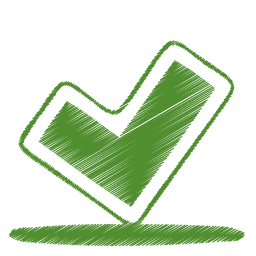 Definição de arquitetura em 3 camadas:
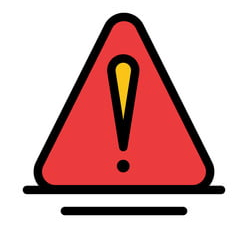 Validação dos dados de servidores da base do Athenas
Definição do modelo de dados genérico para os eventos do eSocial
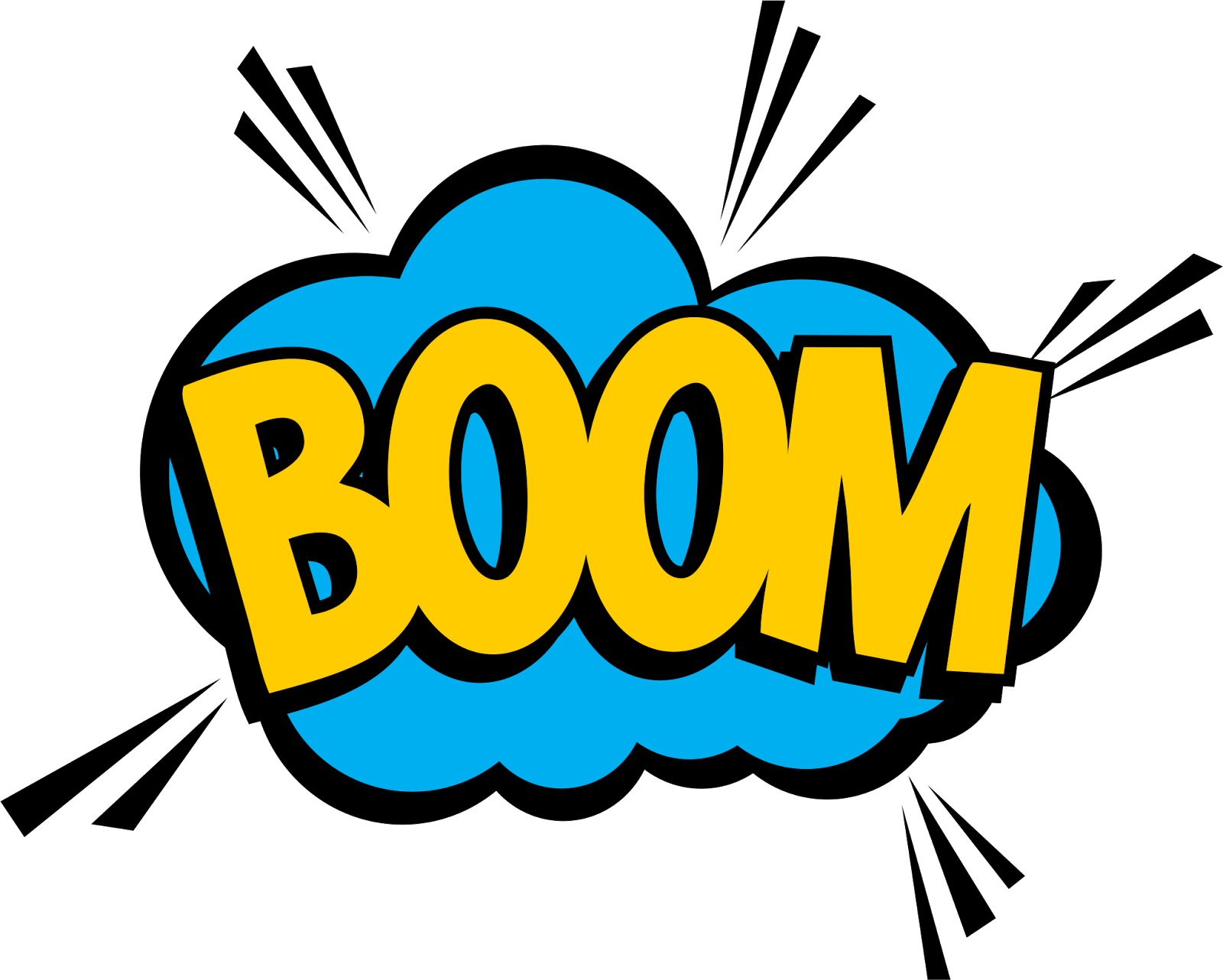 Governo Novo, novos …
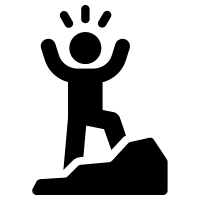 2018: Primeiro envio em produção restrita
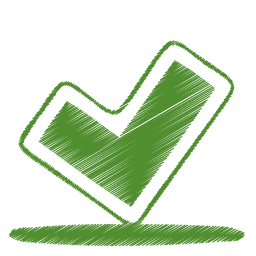 Em 2019, tínhamos mais de 70% dos layouts necessários desenvolvidos 
(versão 2.5)
Os 30% eram de layouts não condizentes com a realidade dos órgãos públicos e de dados que ainda não tínhamos a fonte
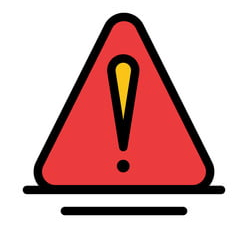 Mudança do layout pelo novo governo! (versão 1.0)
Perdemos ±40% do trabalho feito
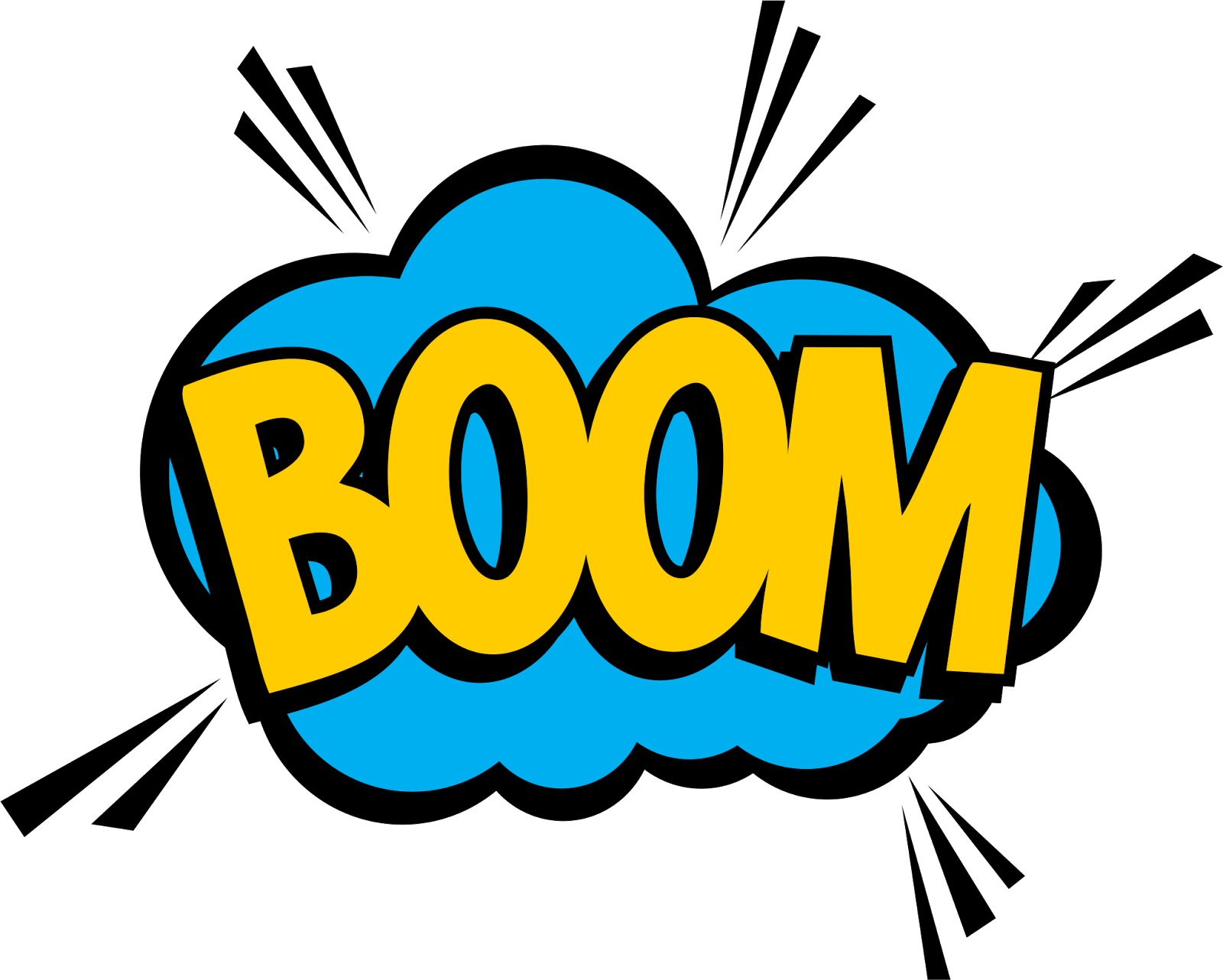 Início do envio em produção
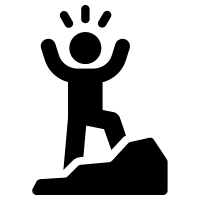 08/2022: Primeiro envio em produção
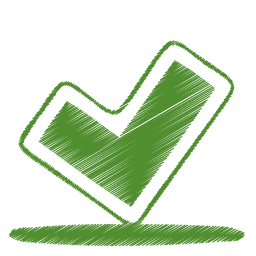 2022: Desenvolvimento do SST no Athenas e envio no produção em 2023
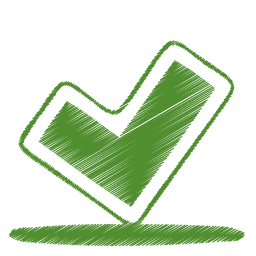 Versão 1.1 disponibilizado no final de 2022
Arquitetura
[Speaker Notes: A DMTI possui três canais para recebimento de chamados dos integrantes da Instituição. Orientações, pedidos de consertos de equipamentos, de produção de aplicativos e/ou melhorias, como também, resolução de problemas relacionados à rede interna e Internet de todo MPTO podem ser solicitados da seguinte forma:]
Módulo X Serviço
Escolha pela simplicidade do módulo
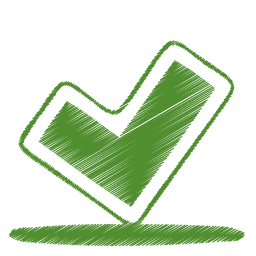 95% dos dados do MP-TO estão no Athenas
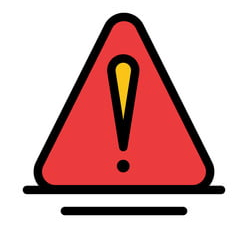 Alguns casos conhecidos utilizando serviços (conector) apresentavam maior complexidade e dificuldade de manter a integridade dos eventos
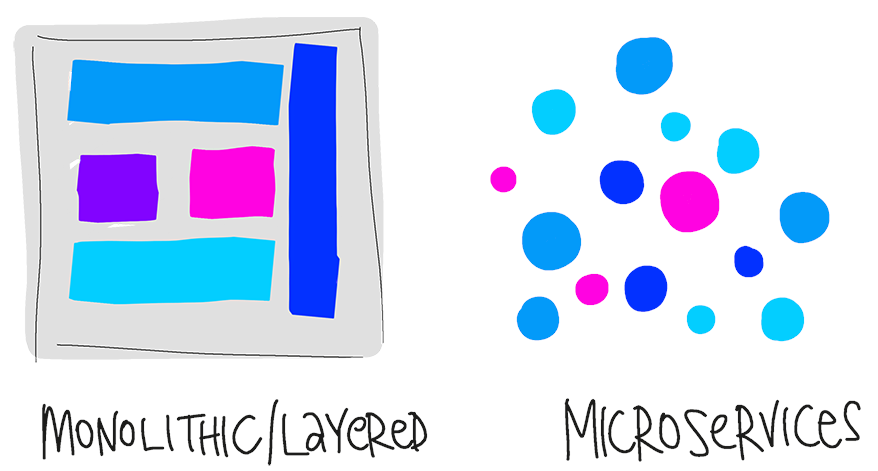 3 Camadas
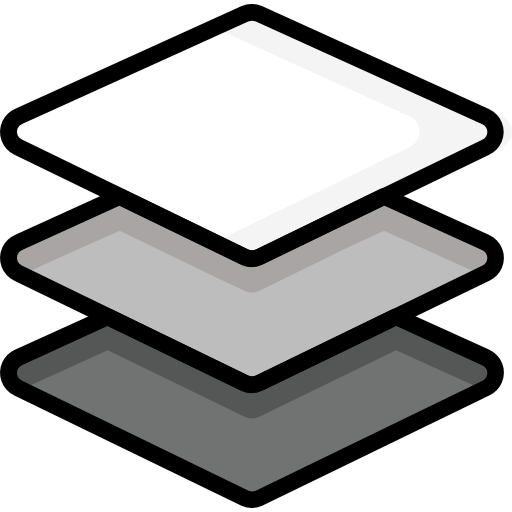 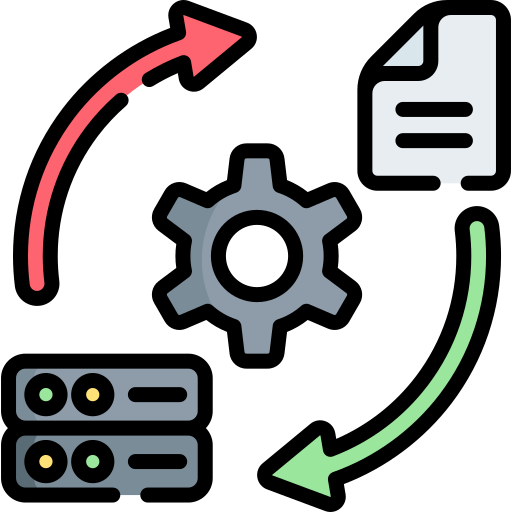 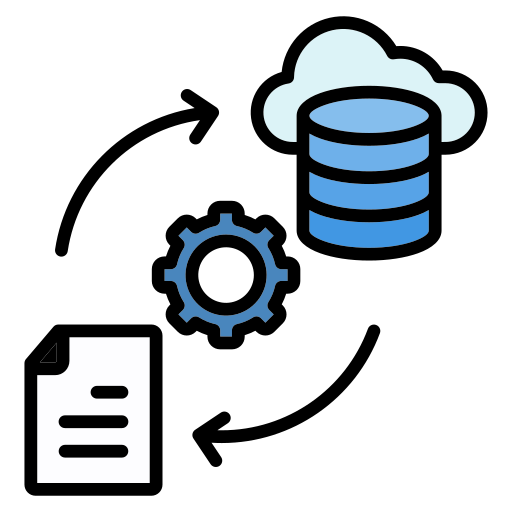 Extractor
Conector
S1000
S1005
S1020
S1010
S2200
S2205
S2206
S2230
S1200
S1210
S2299
S1400
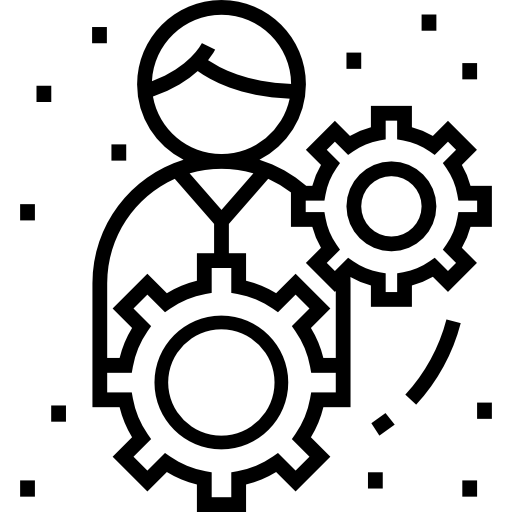 Manager
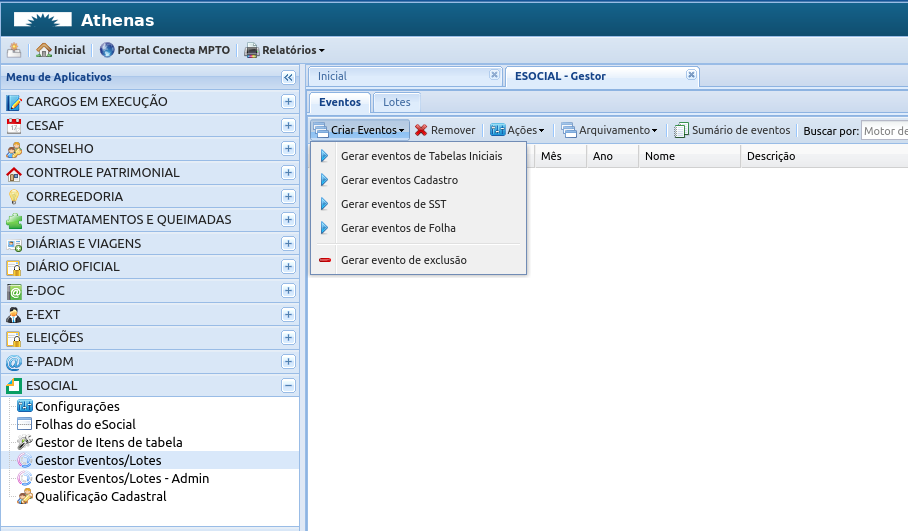 Fluxo de Trabalho
[Speaker Notes: A DMTI possui três canais para recebimento de chamados dos integrantes da Instituição. Orientações, pedidos de consertos de equipamentos, de produção de aplicativos e/ou melhorias, como também, resolução de problemas relacionados à rede interna e Internet de todo MPTO podem ser solicitados da seguinte forma:]
Módulos Athenas
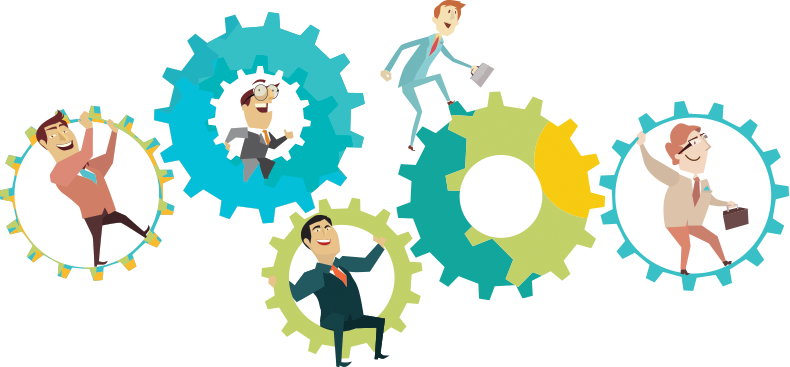 Manager
Processar e enviar
Criar eventos
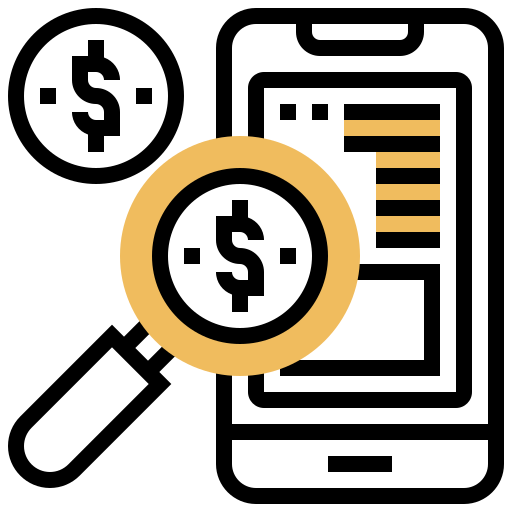 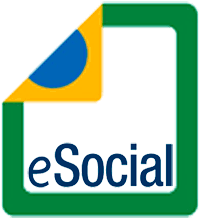 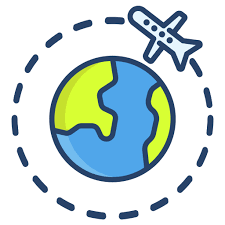 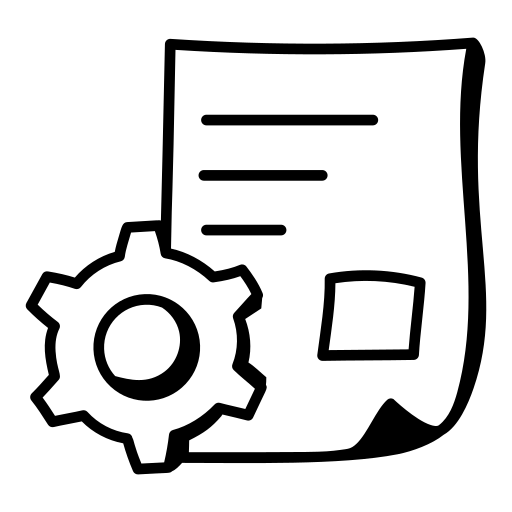 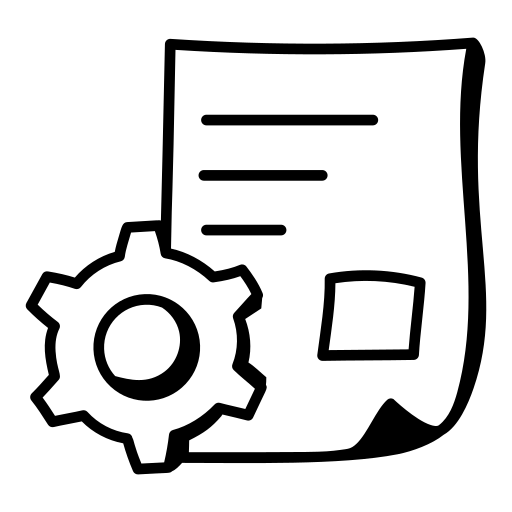 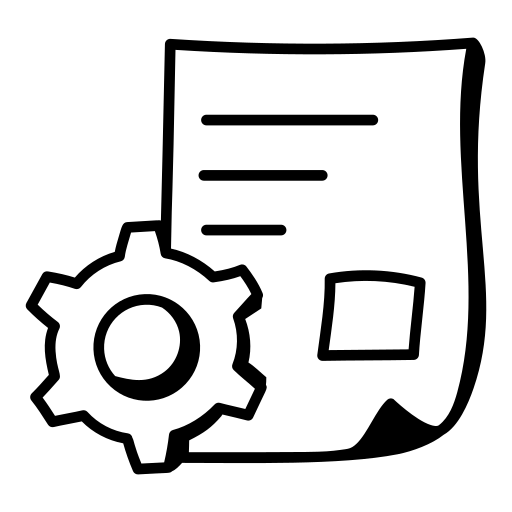 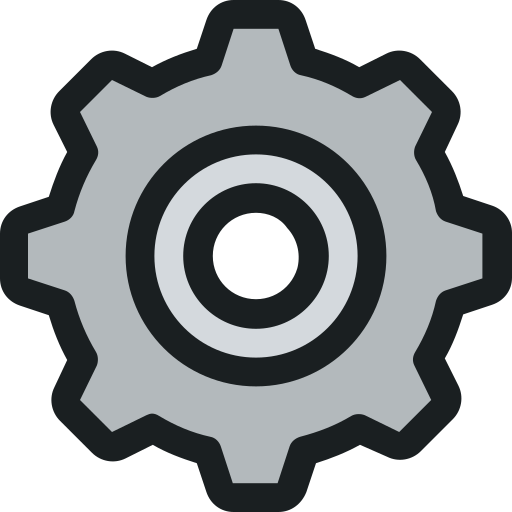 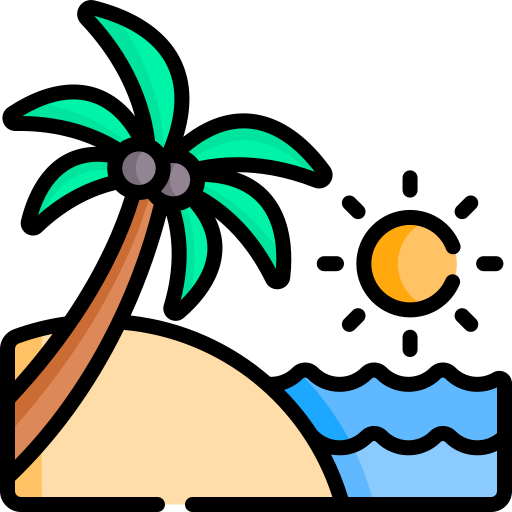 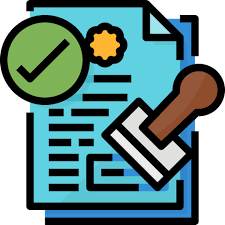 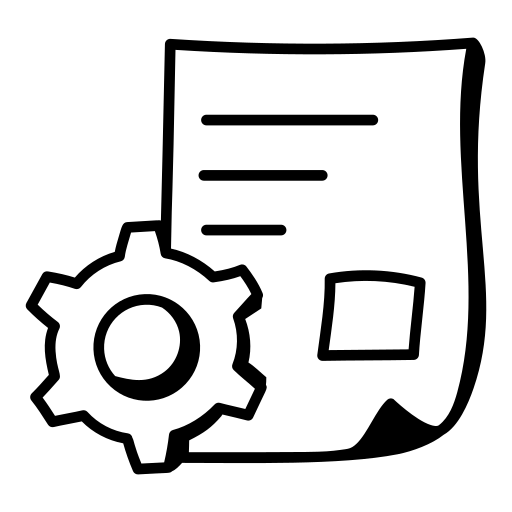 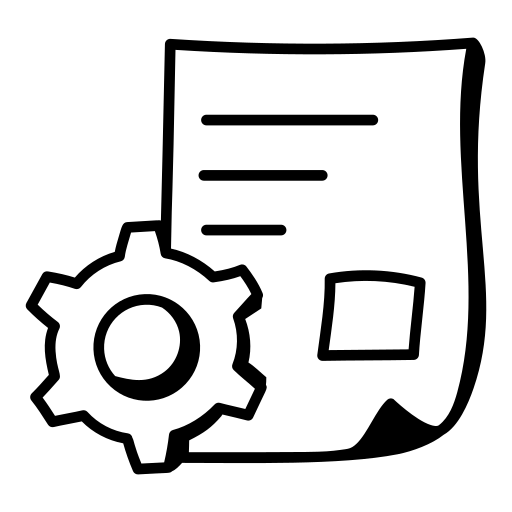 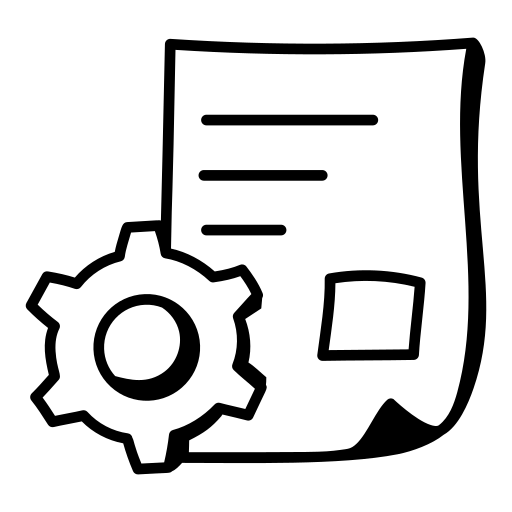 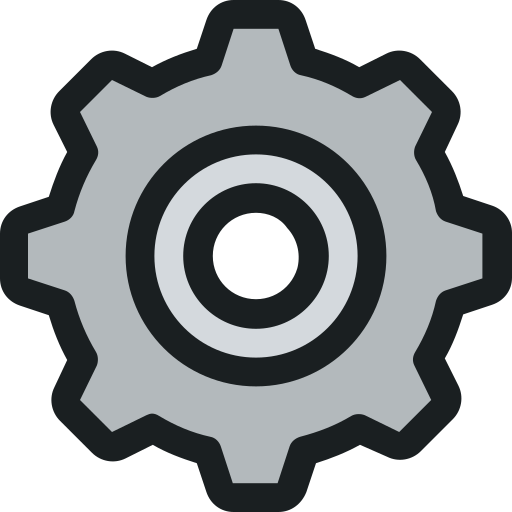 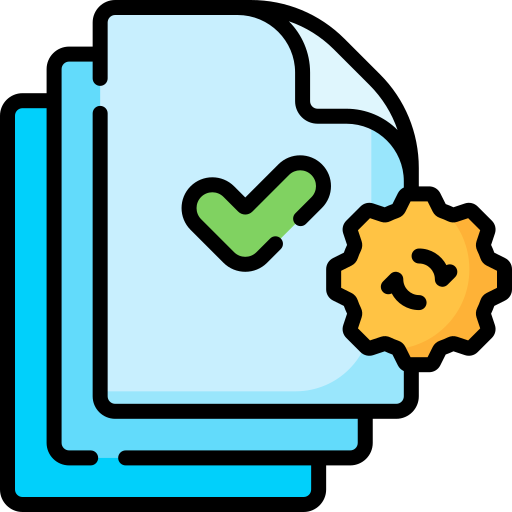 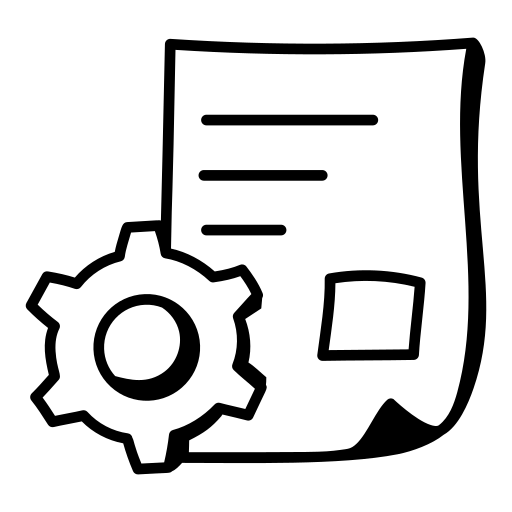 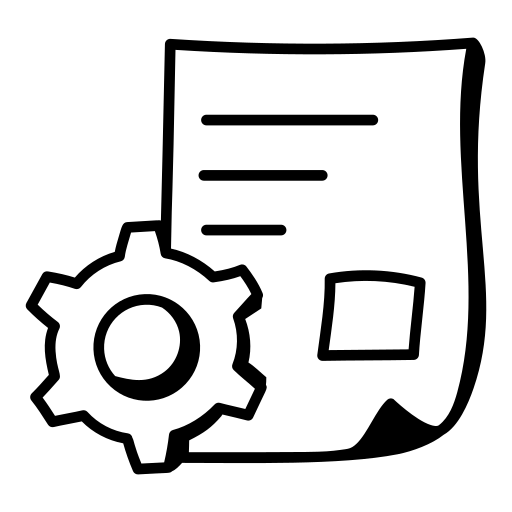 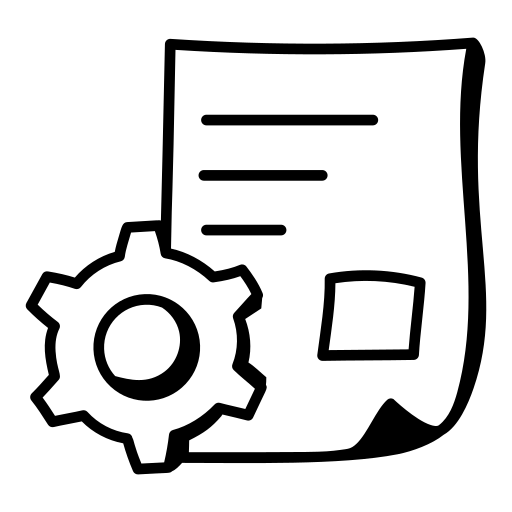 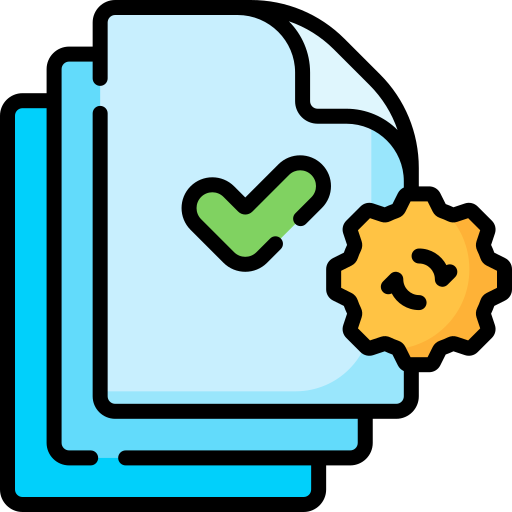 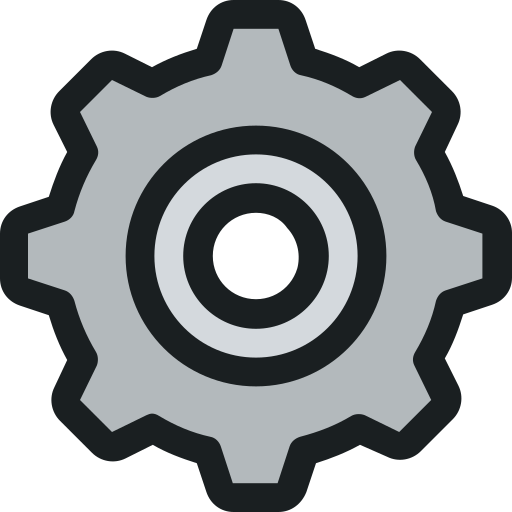 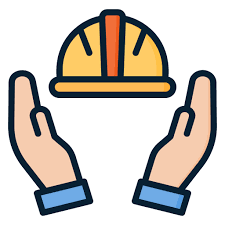 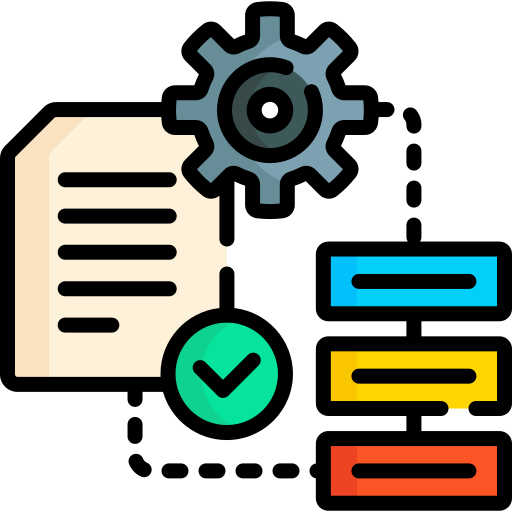 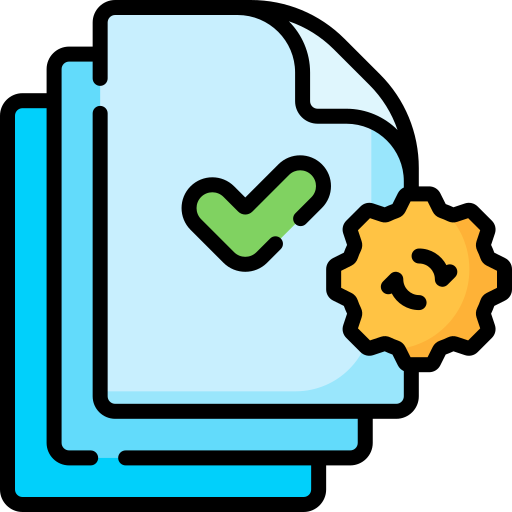 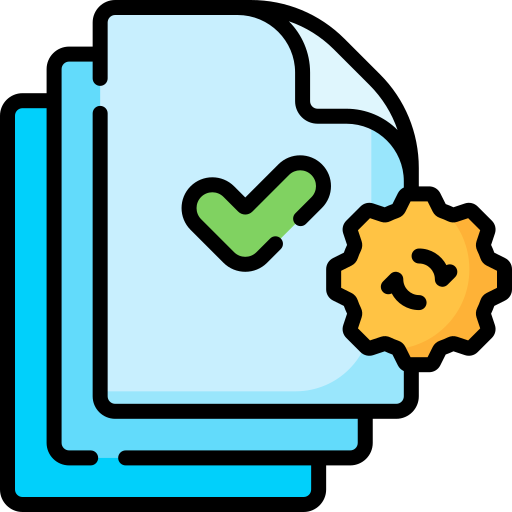 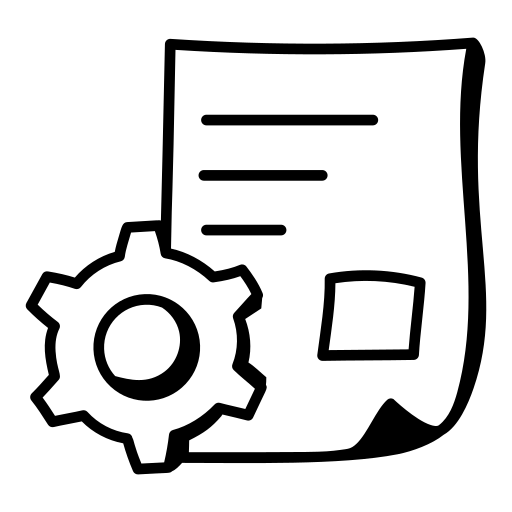 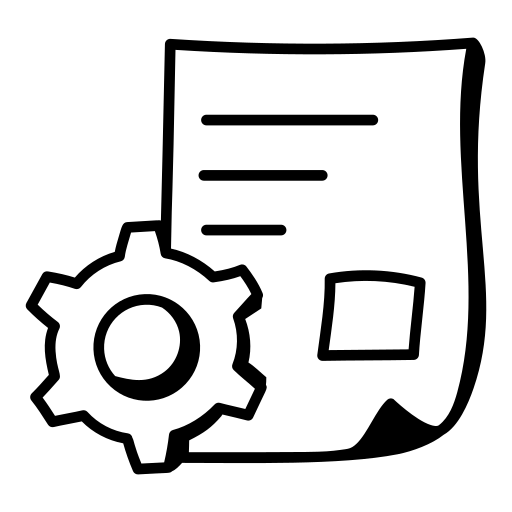 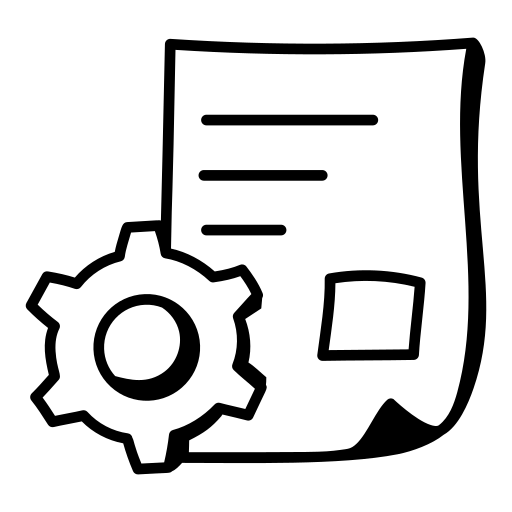 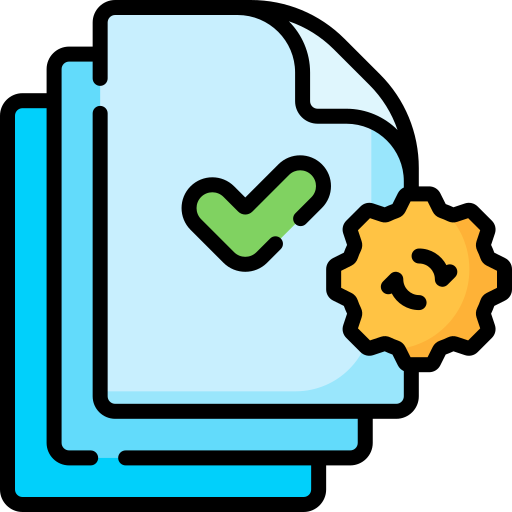 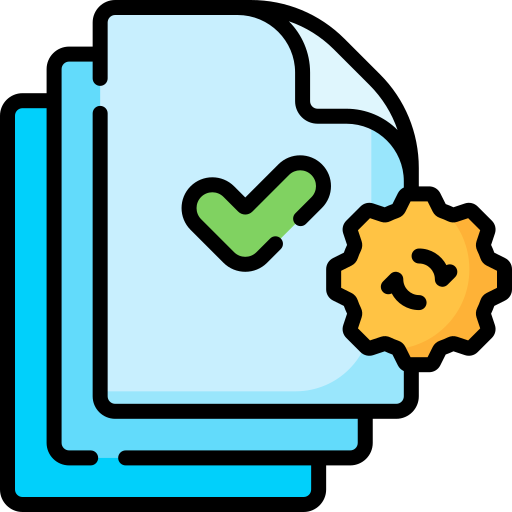 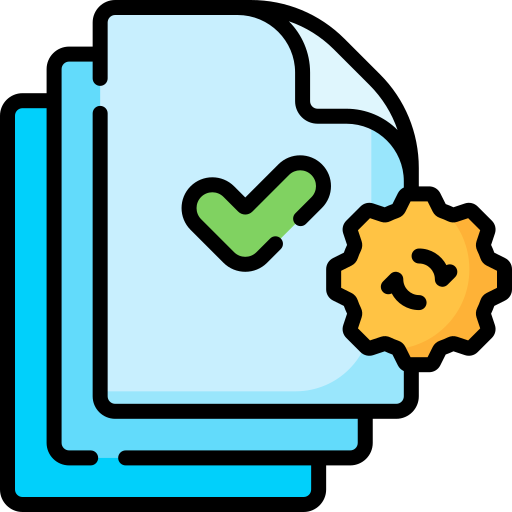 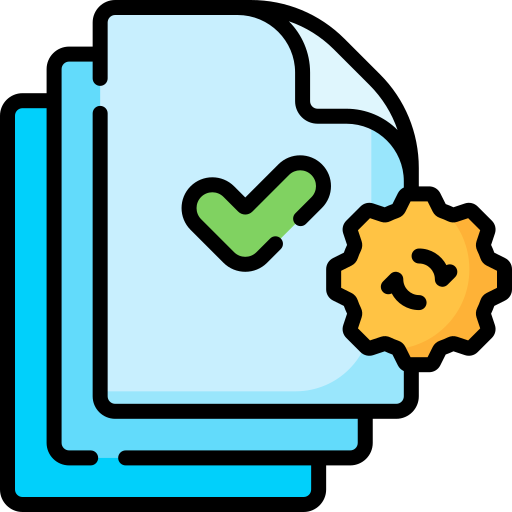 Extractor
Conector
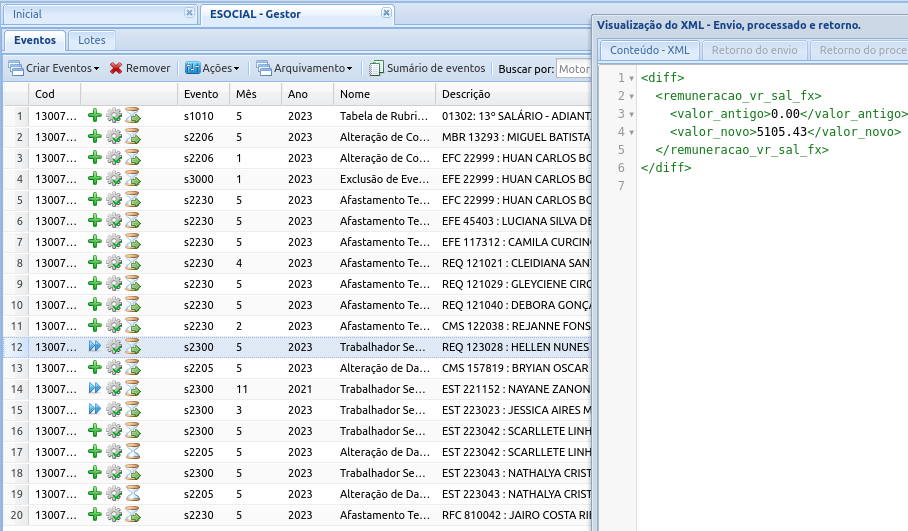 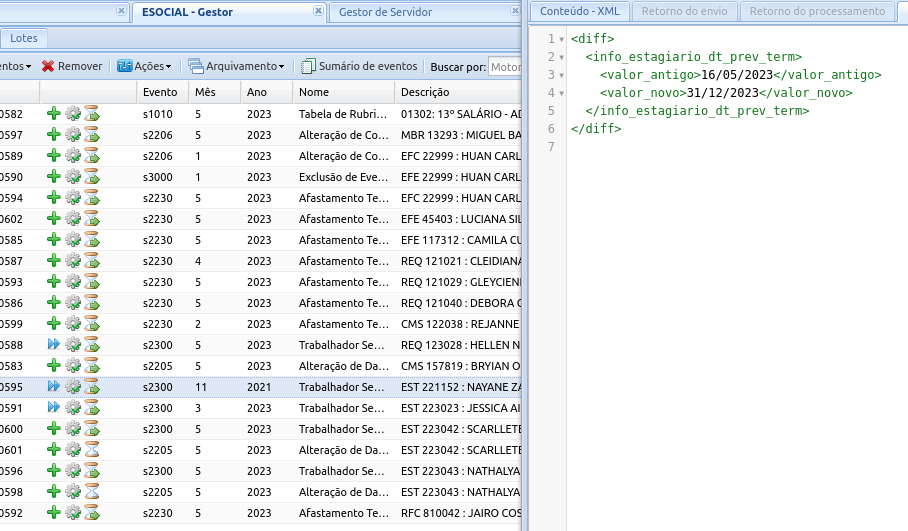 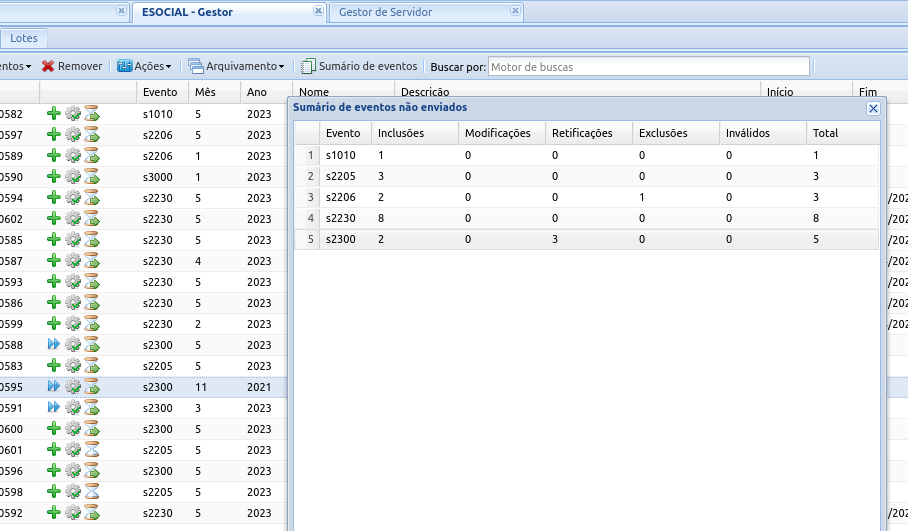 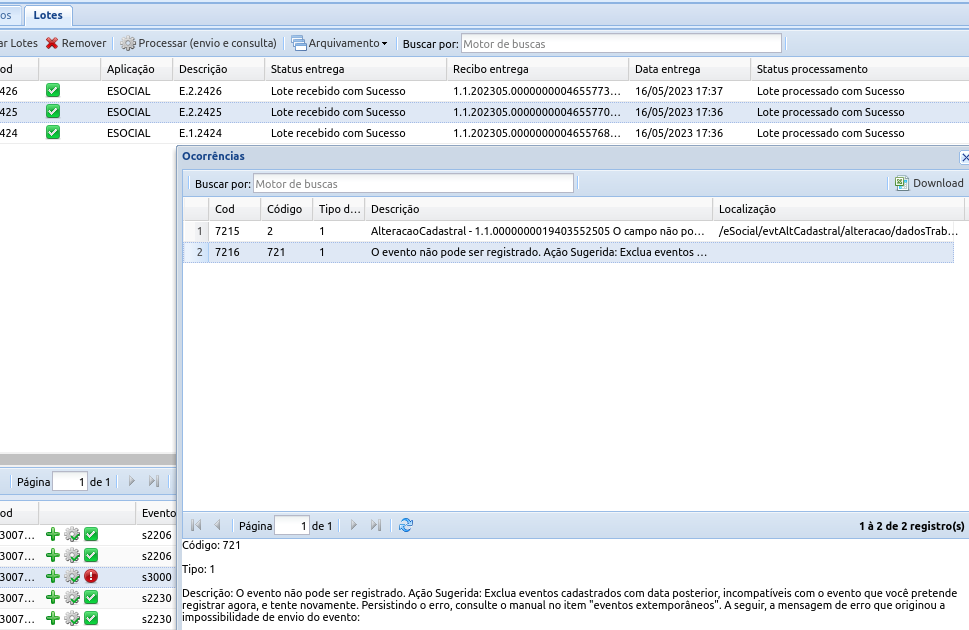 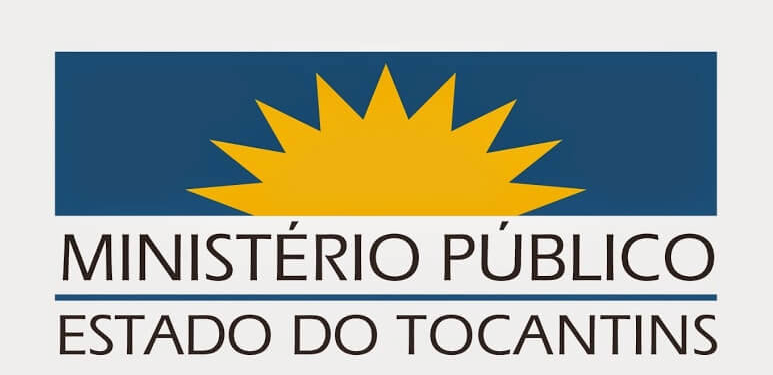 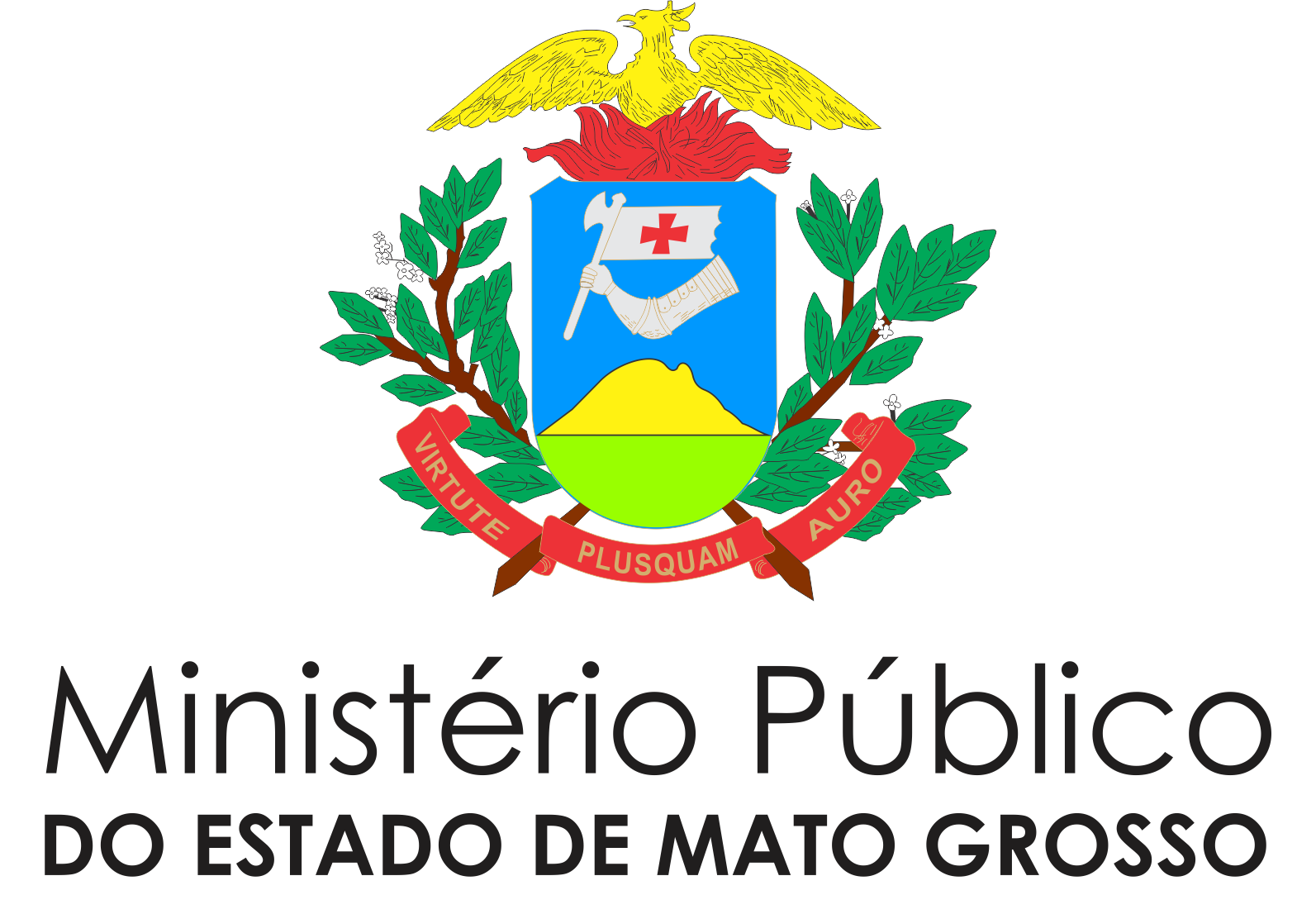 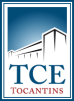 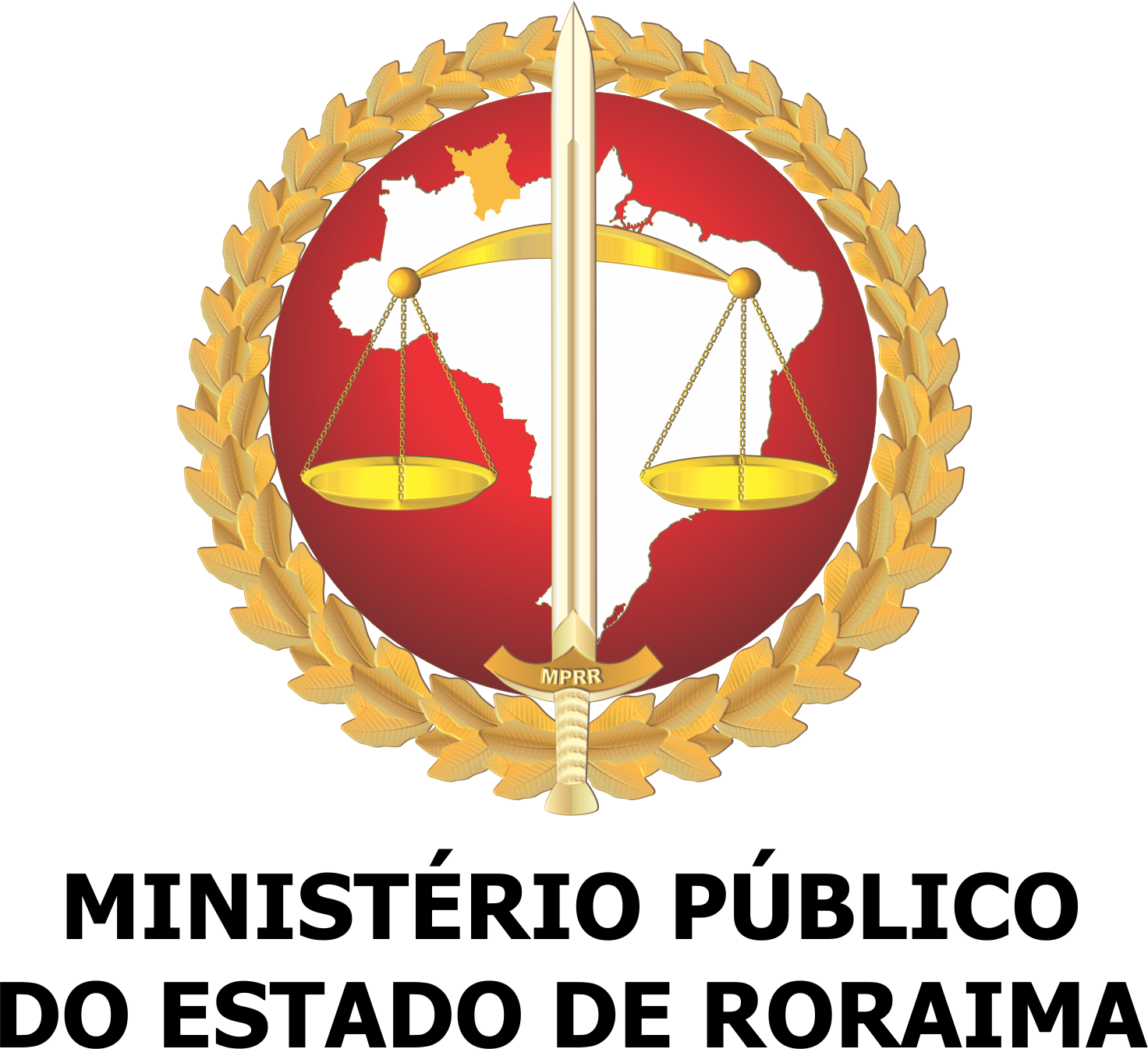 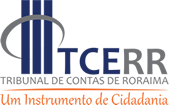 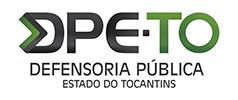 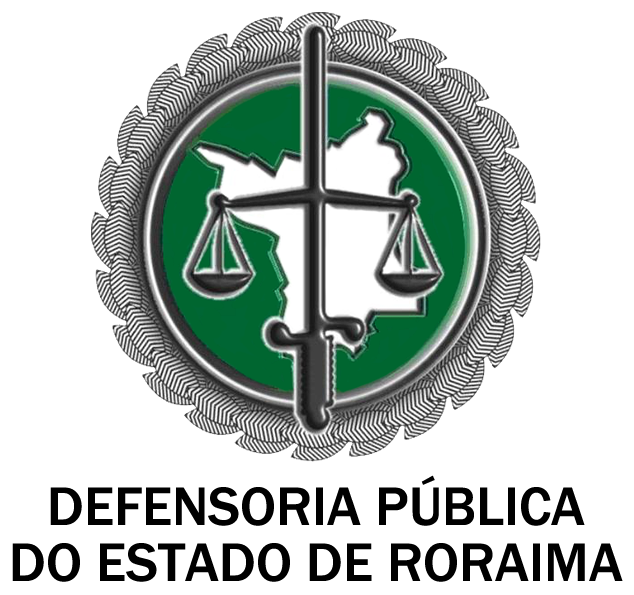 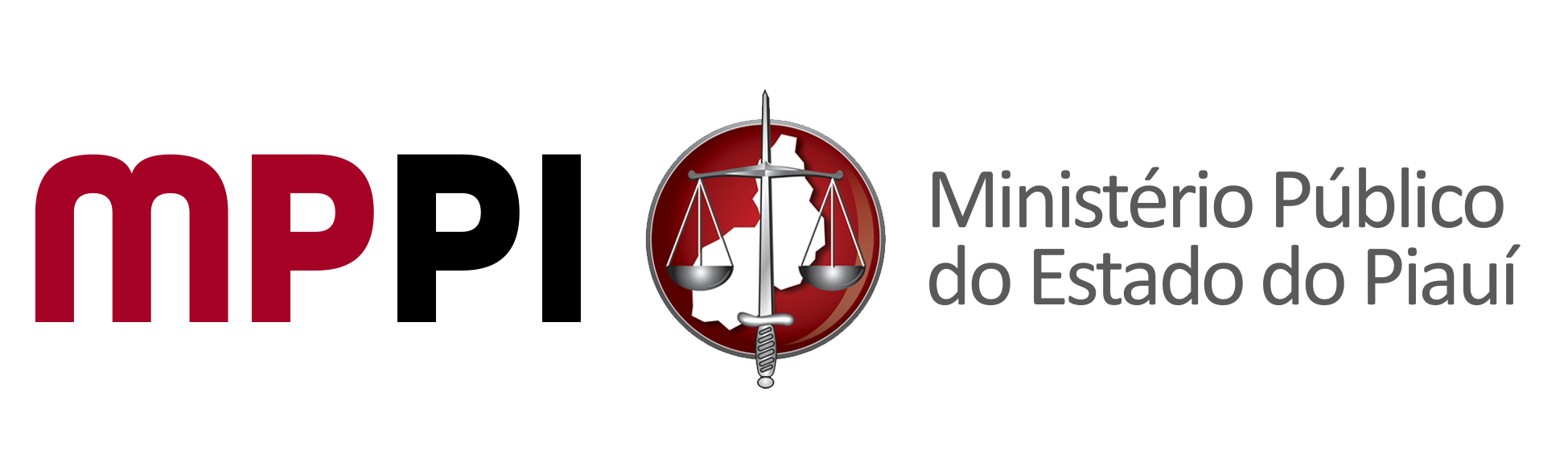 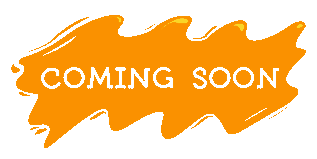 Athenas 2.0
Frontend em flutter
[Speaker Notes: A DMTI possui três canais para recebimento de chamados dos integrantes da Instituição. Orientações, pedidos de consertos de equipamentos, de produção de aplicativos e/ou melhorias, como também, resolução de problemas relacionados à rede interna e Internet de todo MPTO podem ser solicitados da seguinte forma:]
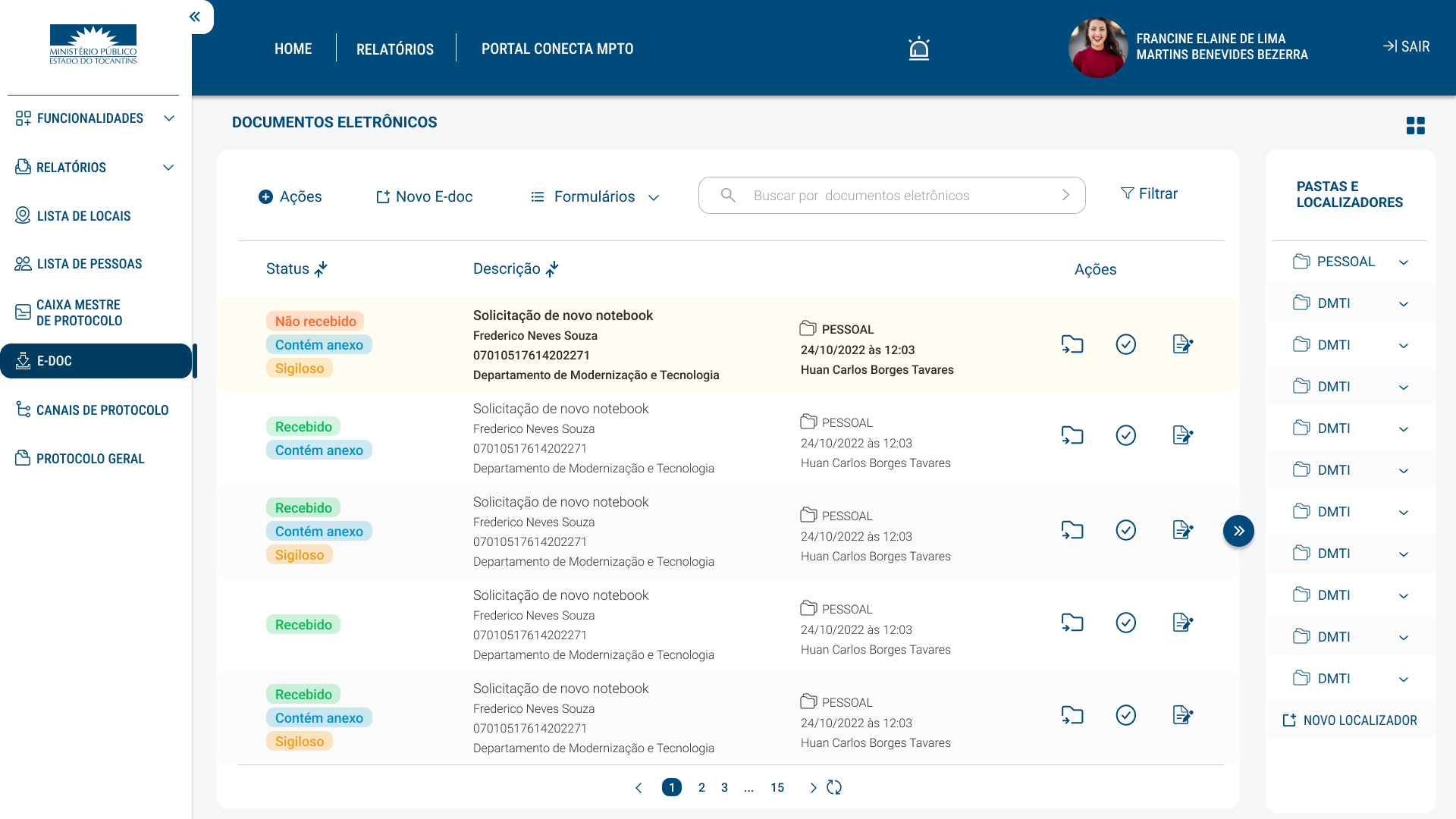 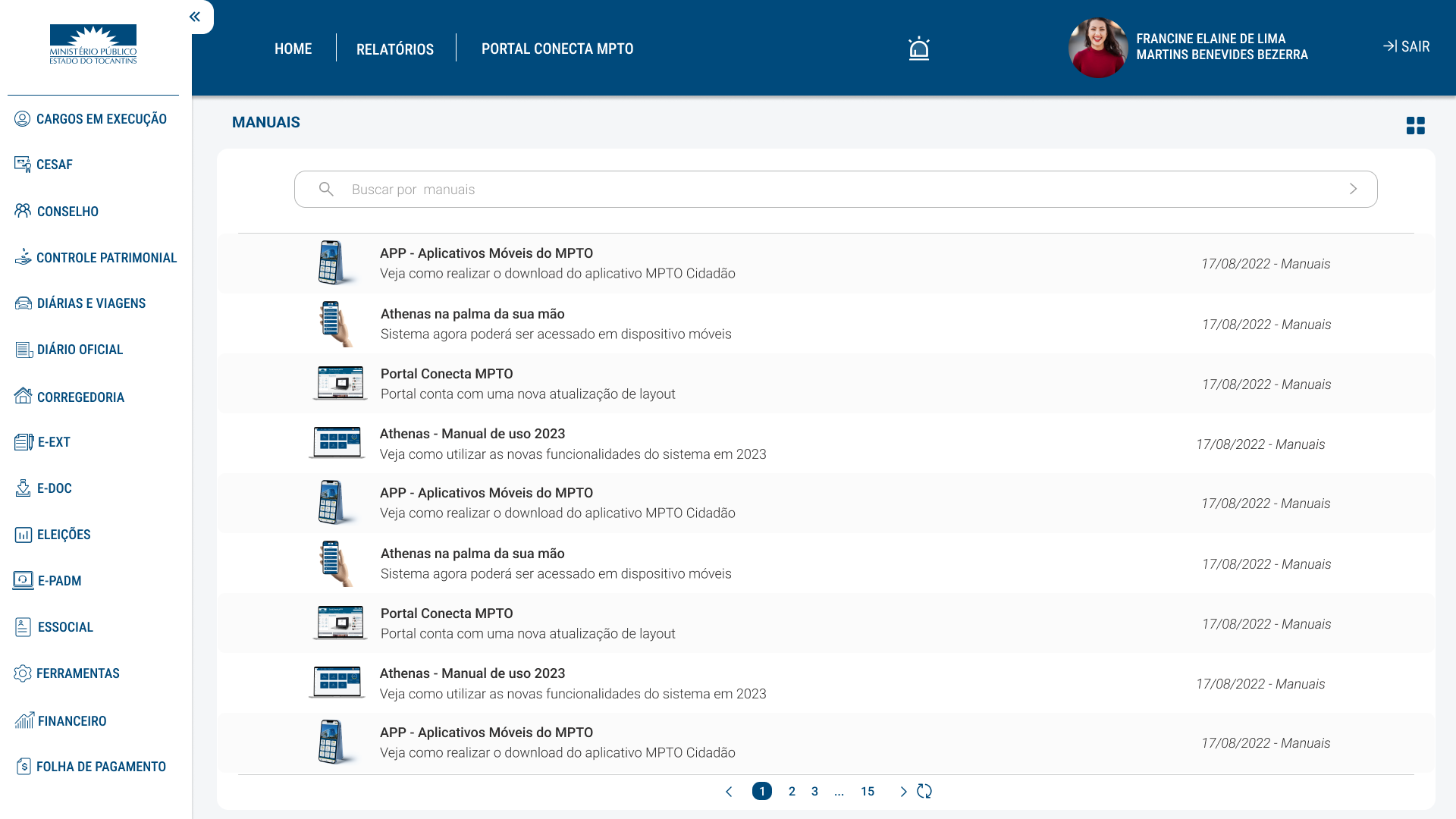 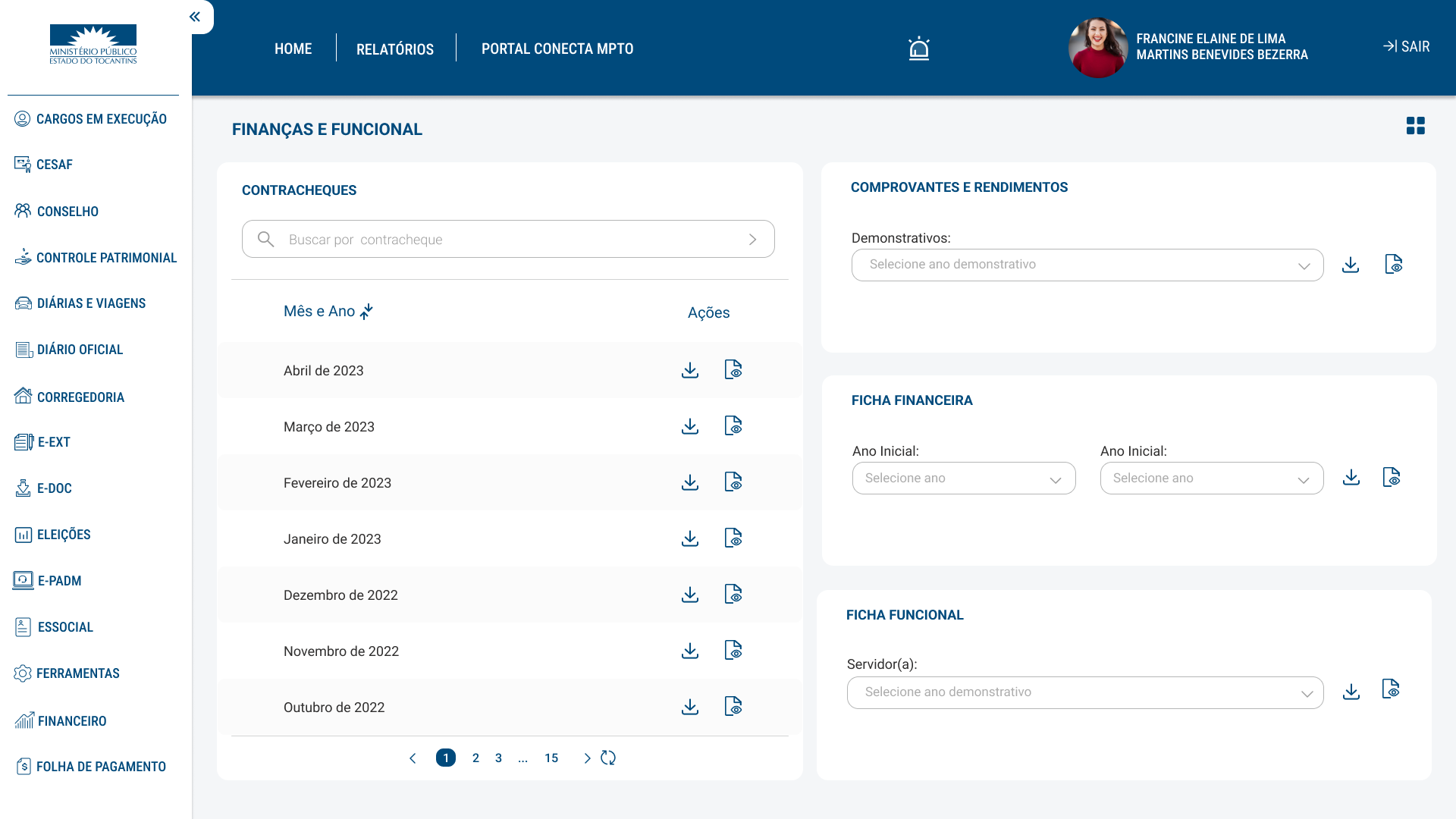 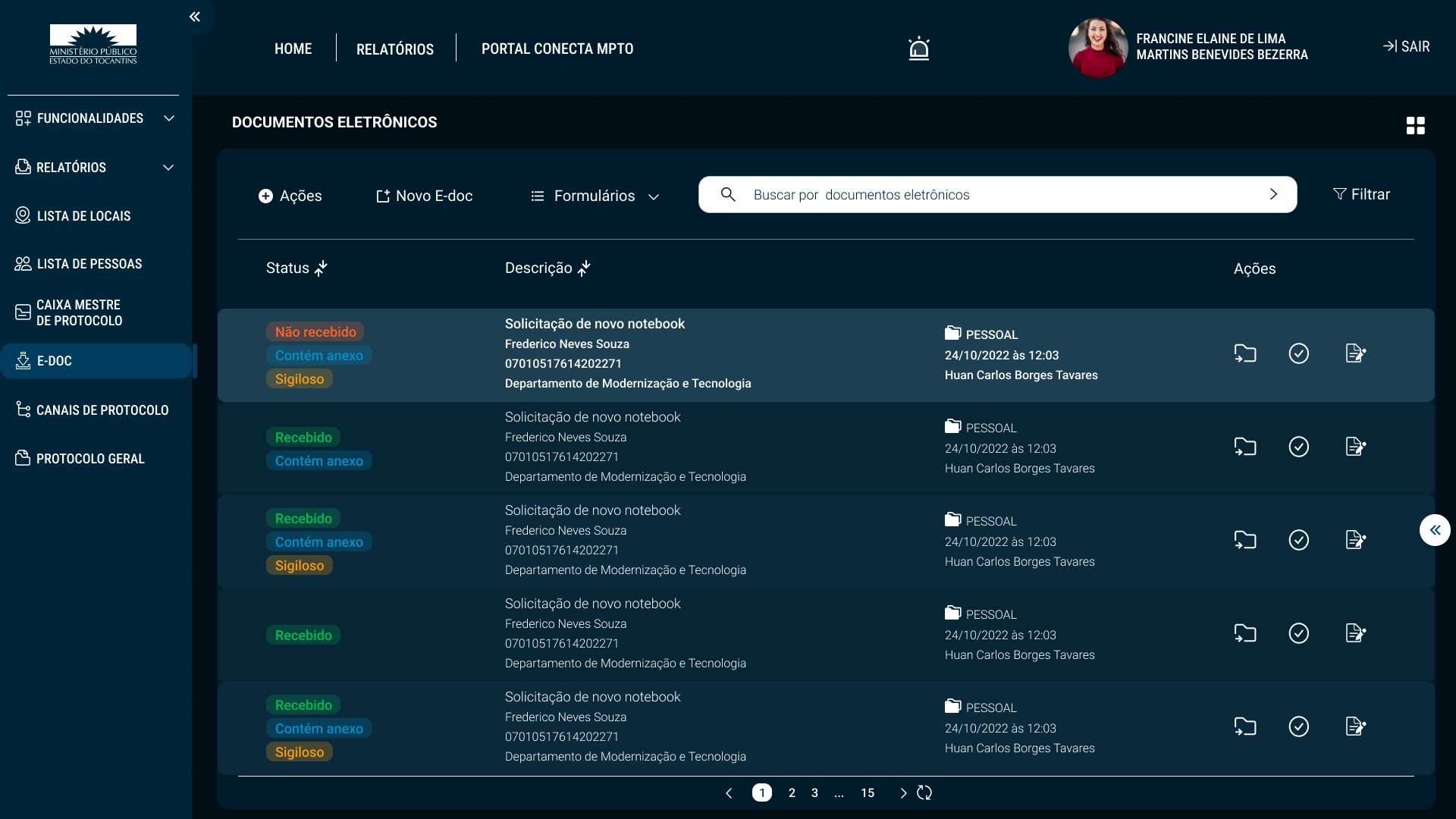 Obrigado!
Rayson Romulo Costa e Silva
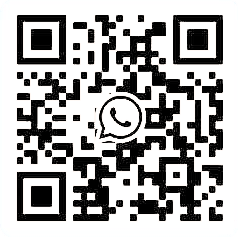 raysonsilva@mpto.mp.br
(63) 98111-1070
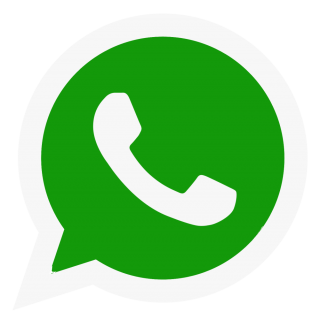